Evaluation of ATMS and CrIS data at ECMWF
Niels Bormann, Tony McNally, 
Anne Fouilloux, William Bell, 
Mohamed Dahoui
With help from Nigel Atkinson (Met Office), Steve Swadley (NRL) and others
Suomi NPP SDR product review, 23/24 Oct 2012
Up-to-date monitoring statistics
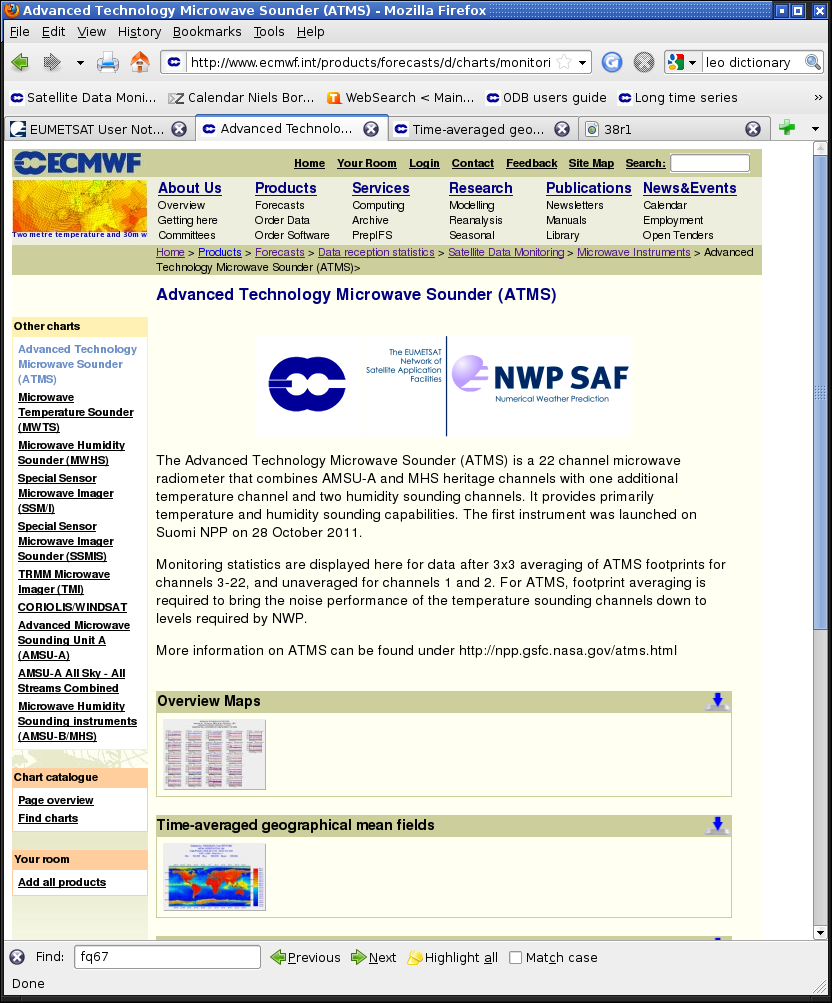 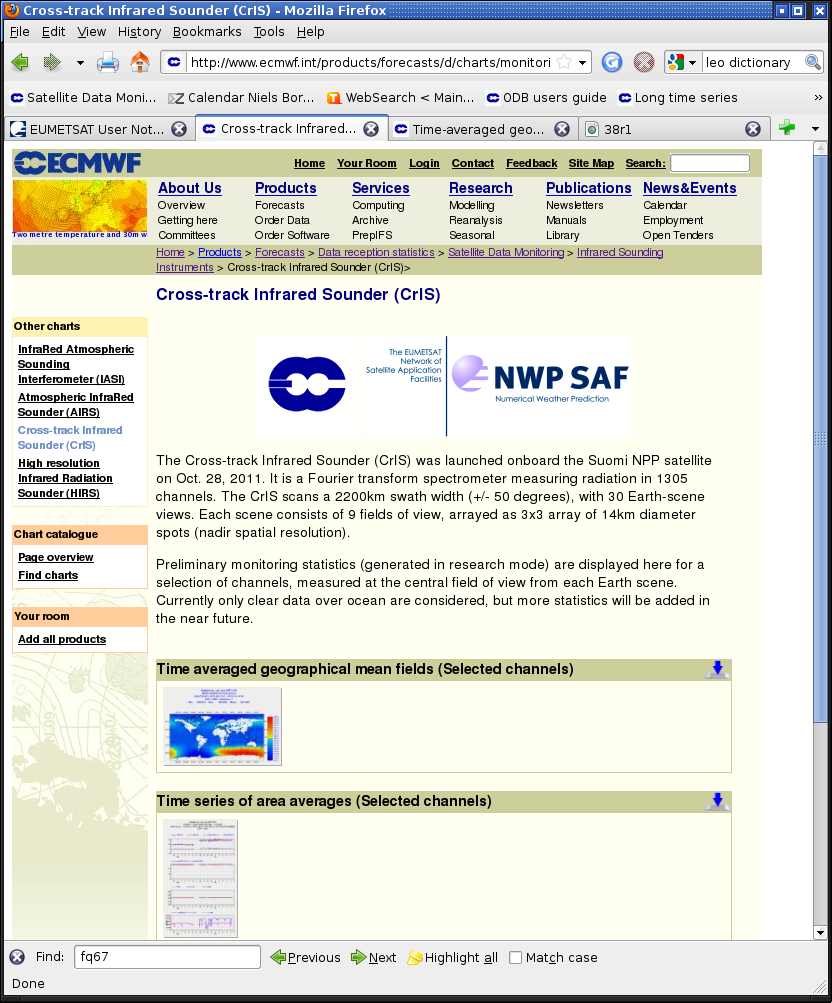 Up-to-date monitoring statistics on the web:
http://www.ecmwf.int/products/forecasts/d/charts/monitoring/satellite/
since 26 June 2012
Suomi NPP SDR product review, 23/24 Oct 2012
ATMS: Comparison to AMSU-As (for ATMS 3x3)
→ After averaging, ATMS noise performance at least as good as AMSU-A.
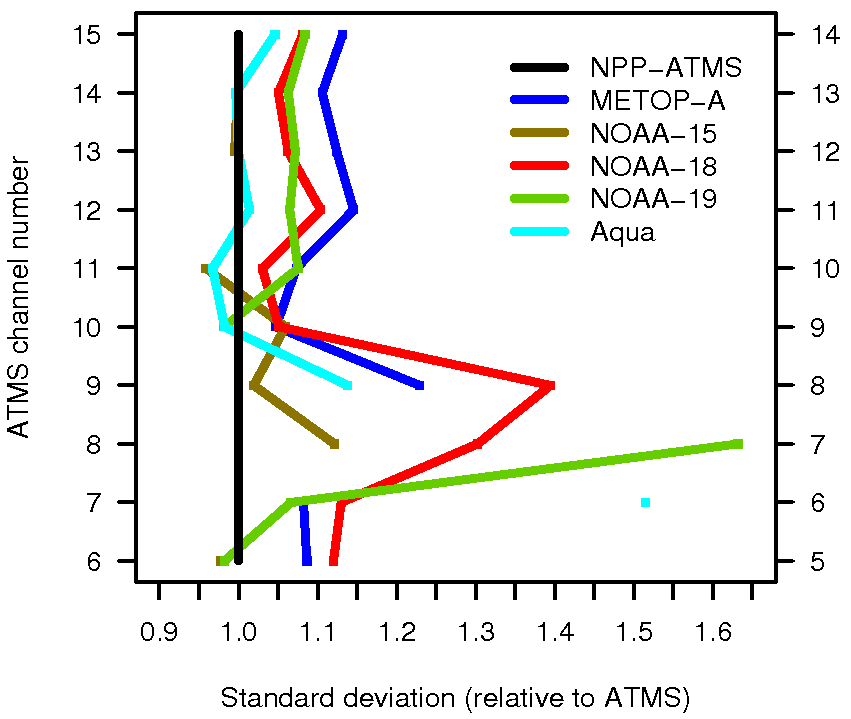 AMSU-A channel number
Standard deviation of observation – background
(normalised by ATMS)
Suomi NPP SDR product review, 23/24 Oct 2012
ATMS: Smooth scan-biases(obs – background)
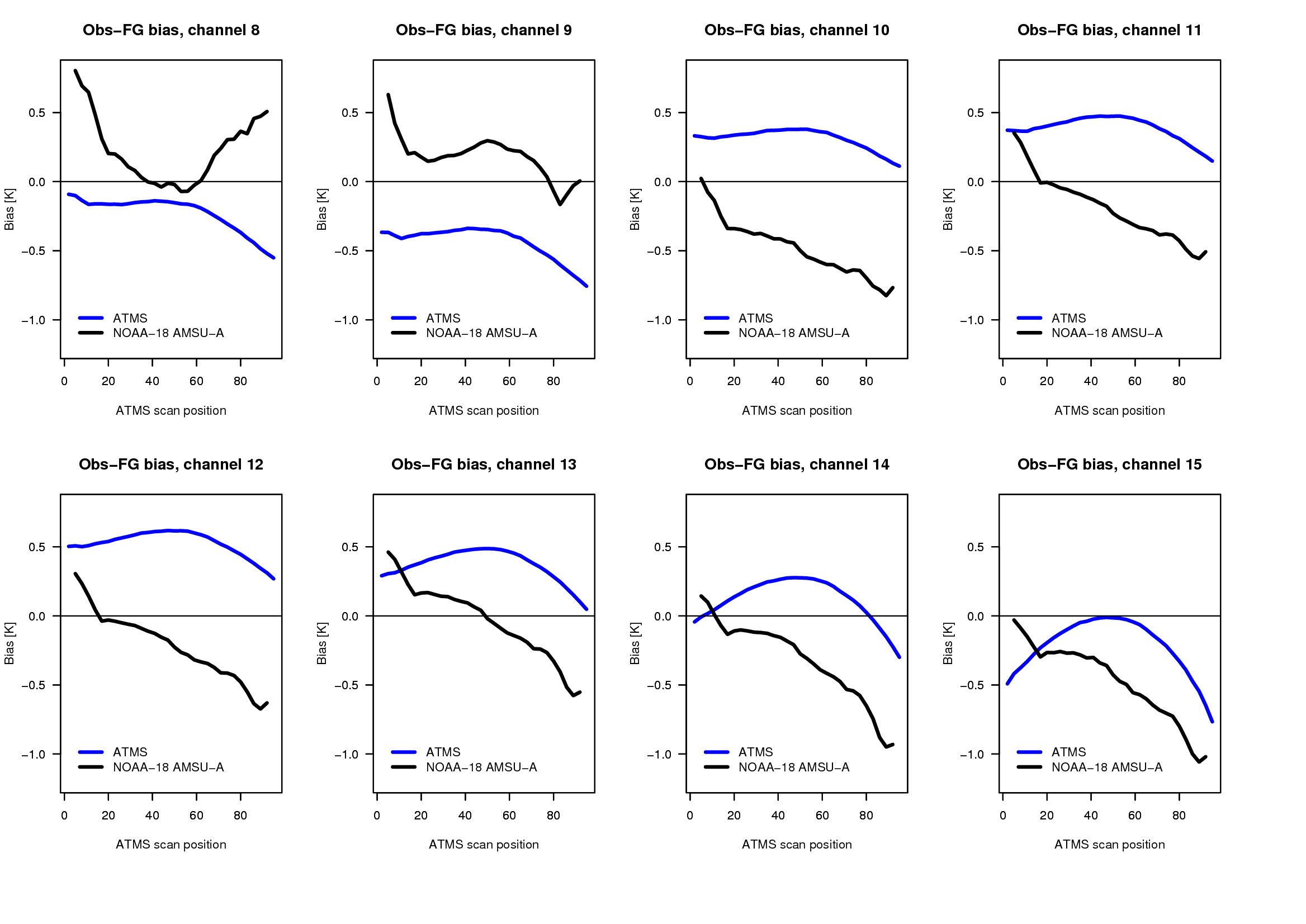 Suomi NPP SDR product review, 23/24 Oct 2012
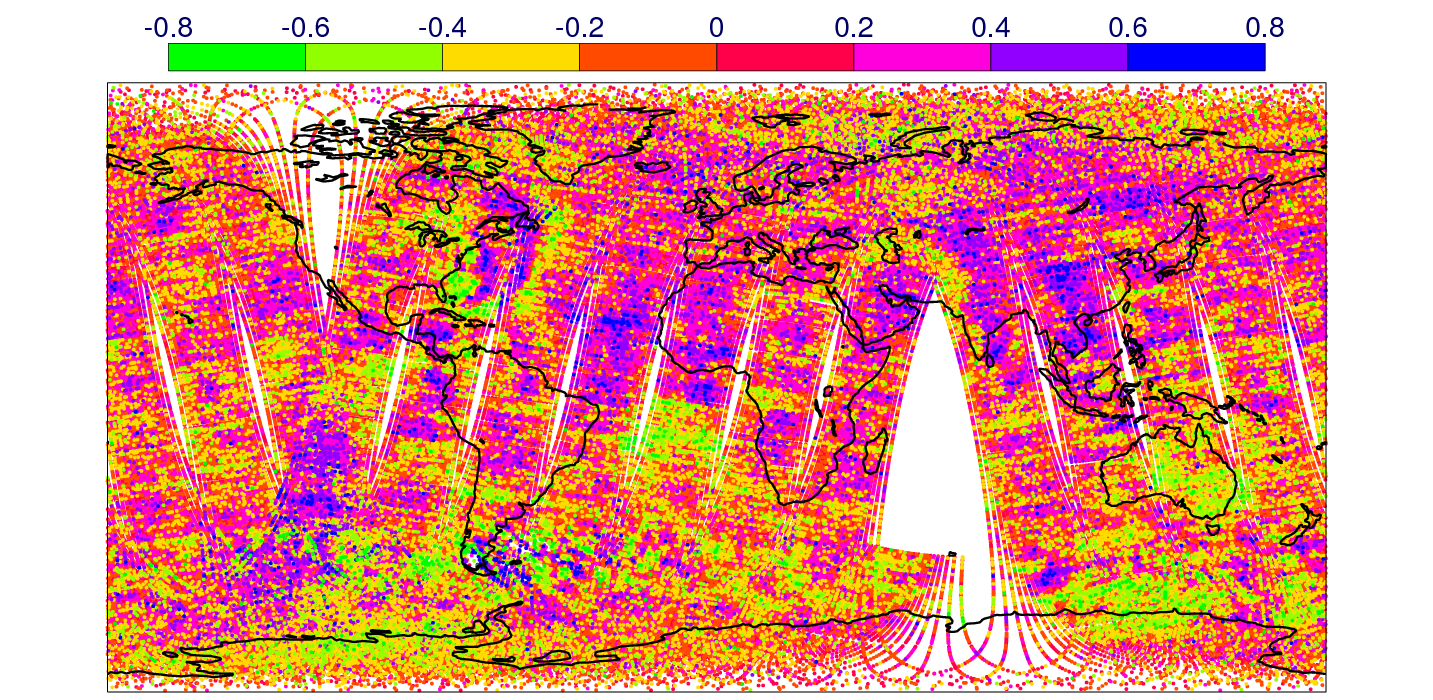 ATMS: Striping
ATMS, ch 12, Obs-background [K]
Weak cross-track striping effect, especially for stratospheric temperature-sounding channels.
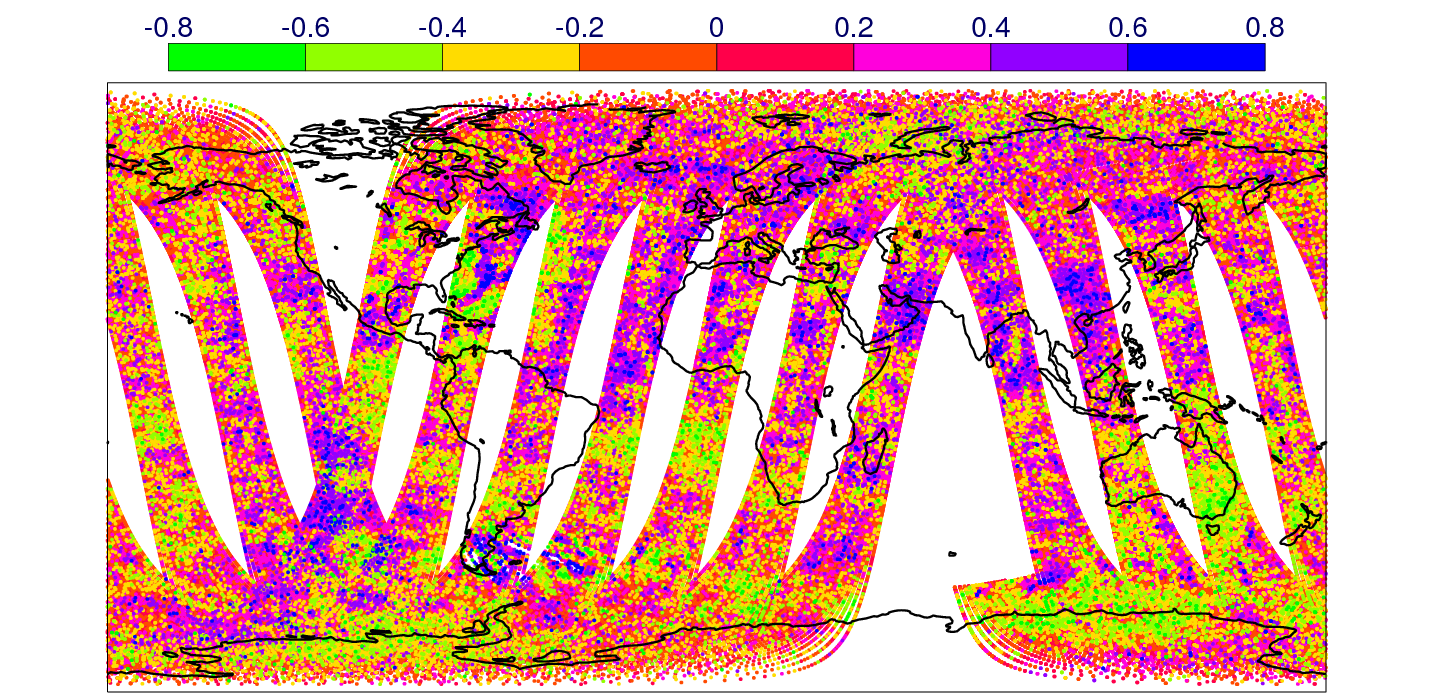 N19 AMSU-A, ch 11, Obs-background [K]
Suomi NPP SDR product review, 23/24 Oct 2012
ATMS: Inter-channel error correlation diagnostics
(based on Desroziers et al. 2005; Bormann et al. 2010)
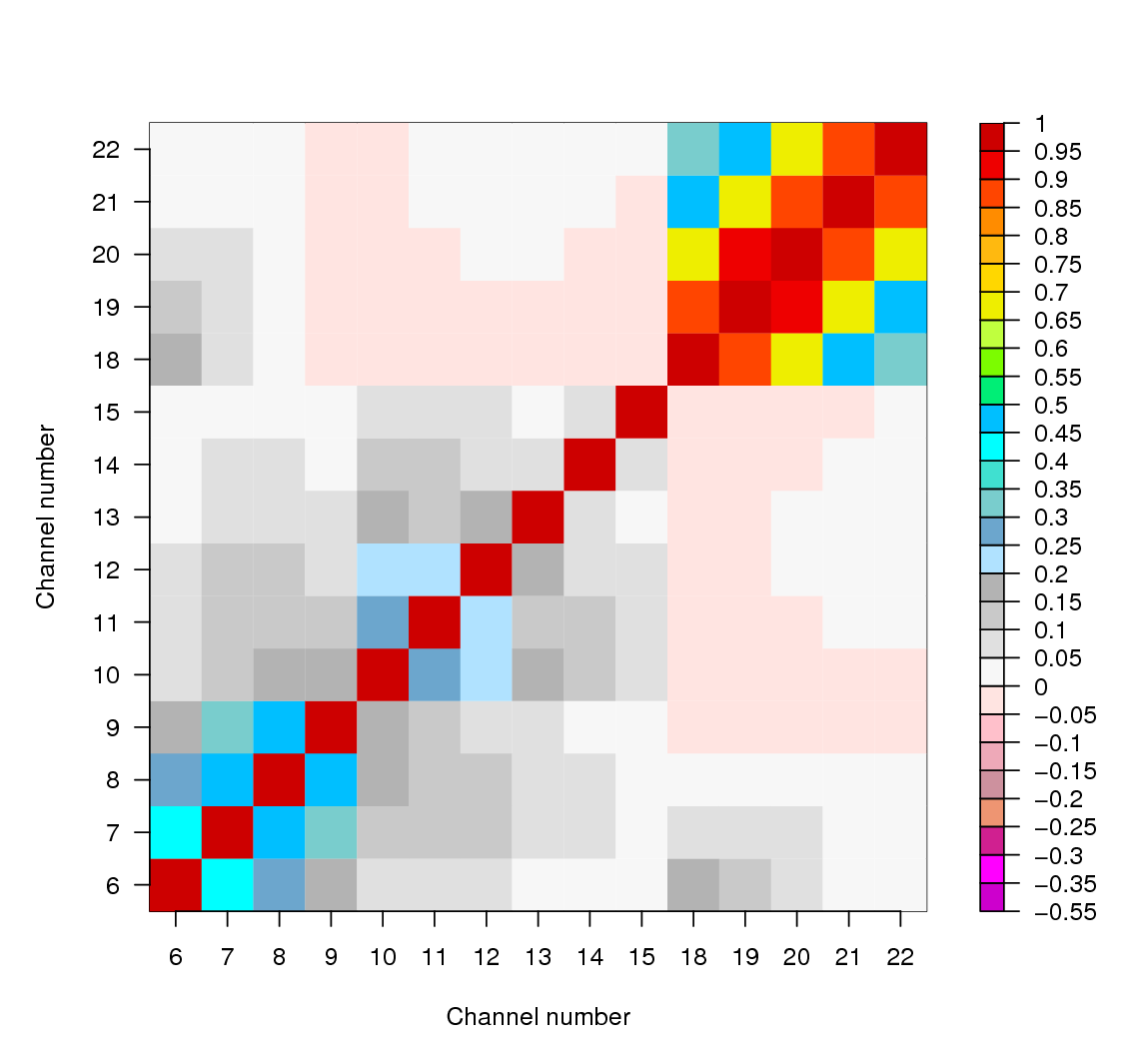 ATMS (3x3):
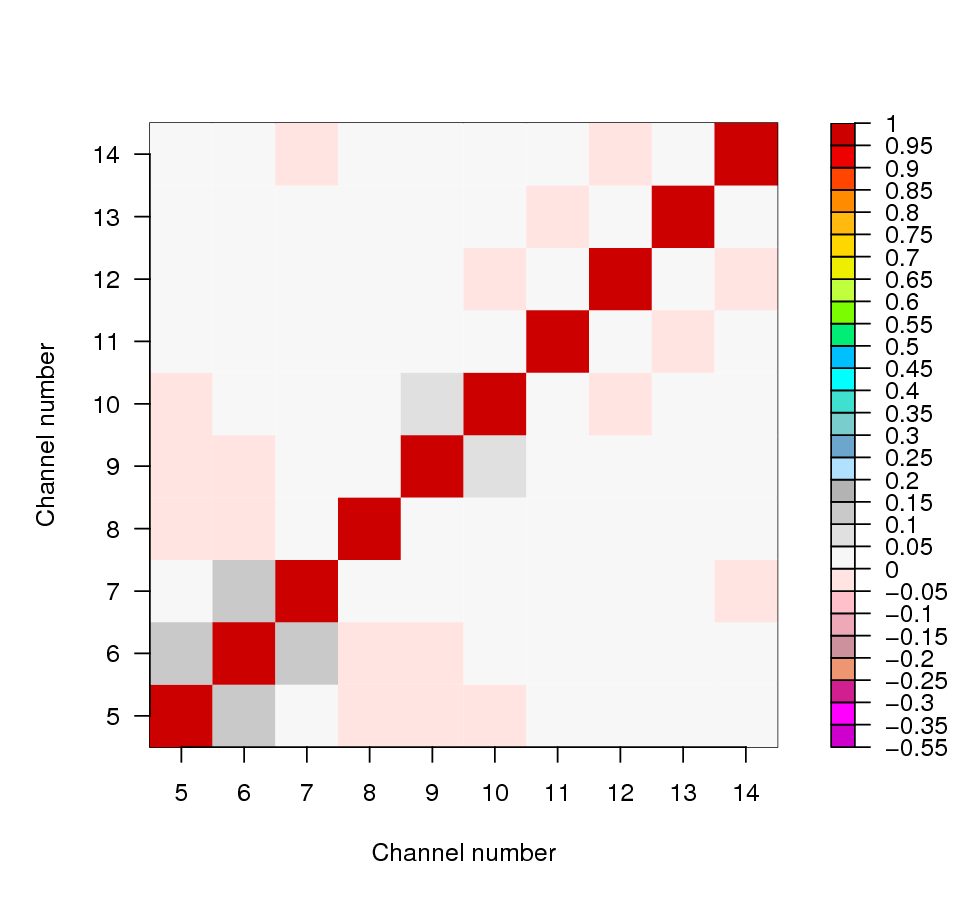 NOAA-18 AMSU-A:
Suomi NPP SDR product review, 23/24 Oct 2012
ATMS: Inter-channel error correlation diagnostics
(based on Desroziers et al. 2005; Bormann et al. 2010)
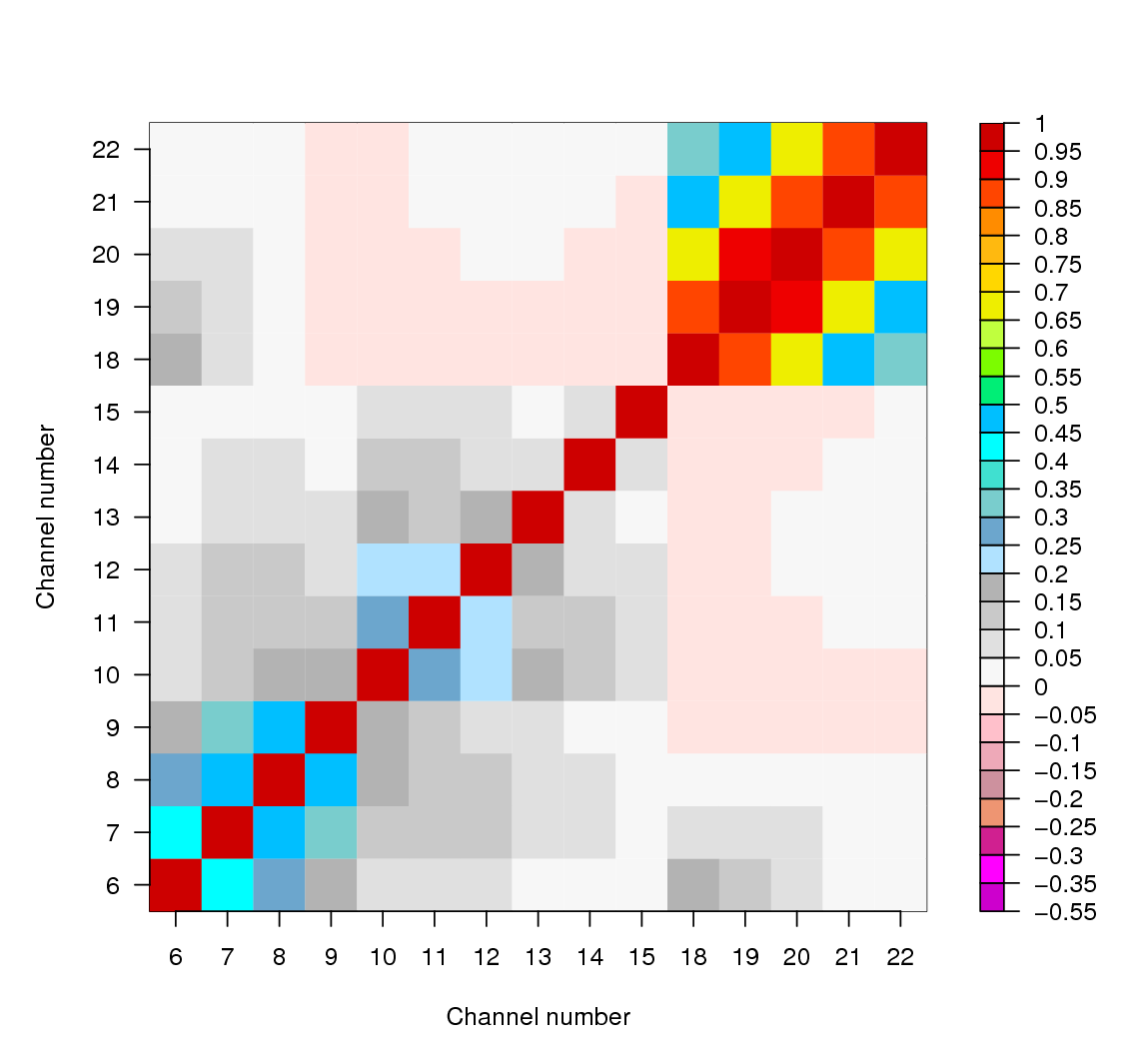 ATMS (3x3):
NOAA-18 MHS 
(unaveraged):
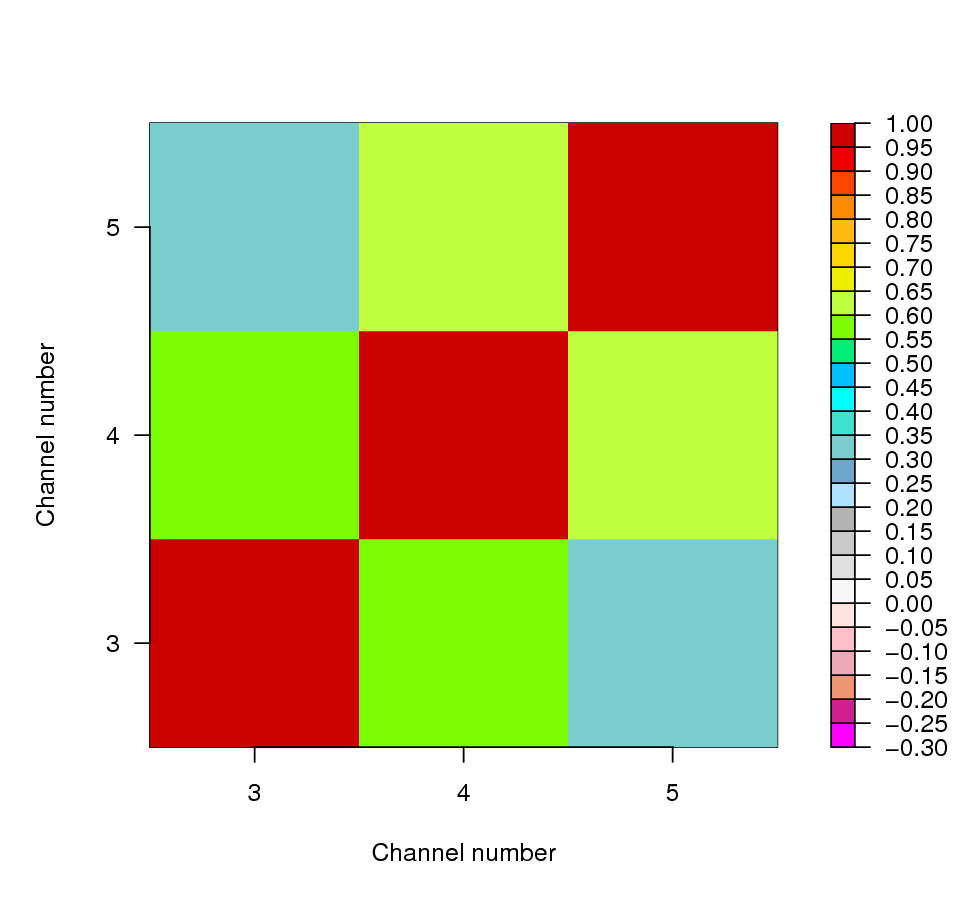 Suomi NPP SDR product review, 23/24 Oct 2012
ATMS: Forecast impact
Assimilation experiments over two seasons:
	15 Dec 2011 – 6 Feb 2012
	28 June 2012 – 31 August 2012
Use temperature and humidity channels (6-15; 18-22); surface-sensitive channels over sea only.

Combined scores over two seasons (102 cases):
N.Hem, Z 500 hPa
S.Hem, Z 500 hPa
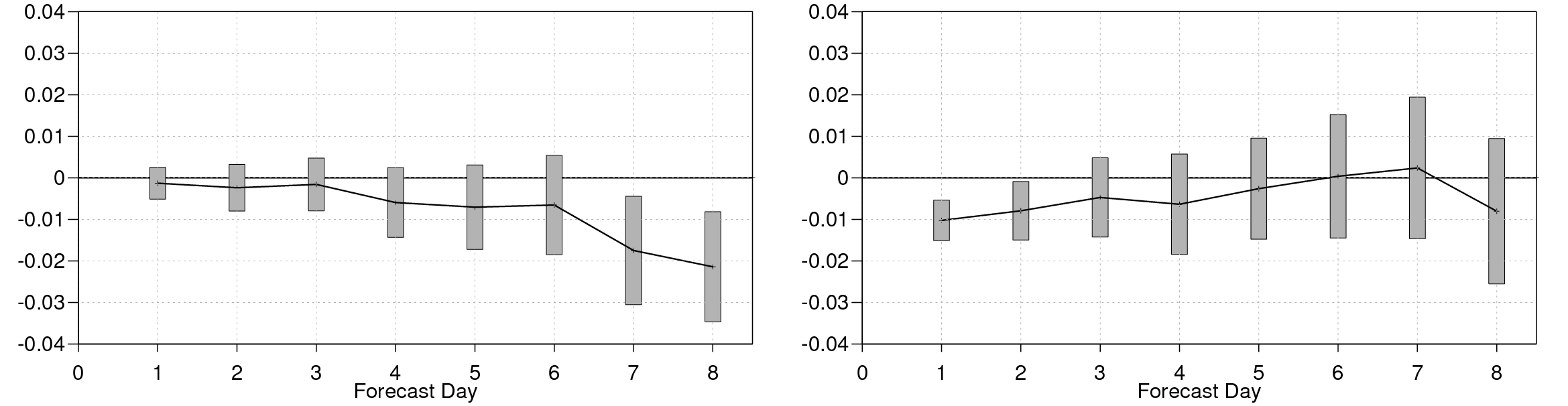 ATMS bad
Normalised RMSE difference
ATMS good
Suomi NPP SDR product review, 23/24 Oct 2012
ATMS: Forecast impact
Improved short-term humidity forecasts, as measured by MHS, HIRS, AIRS, IASI humidity channels.
For instance for MHS:
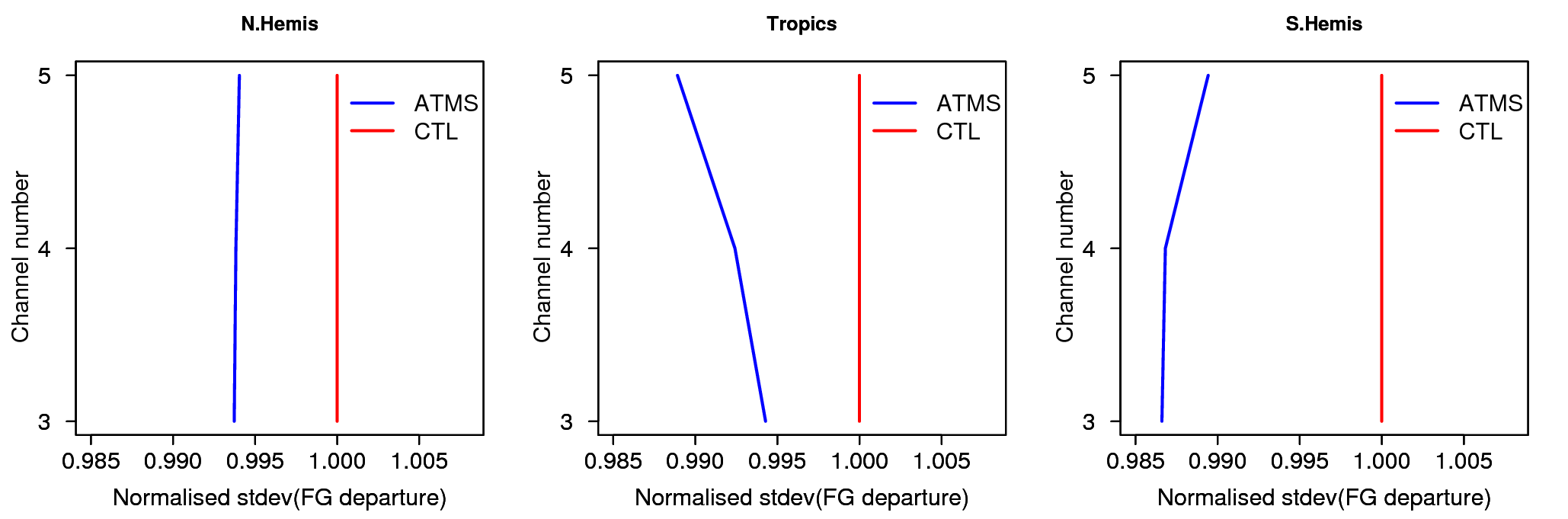 Suomi NPP SDR product review, 23/24 Oct 2012
CrIS: Comparison to IASI
Radiance observations from CrIS have  significantly lower noise than IASI.
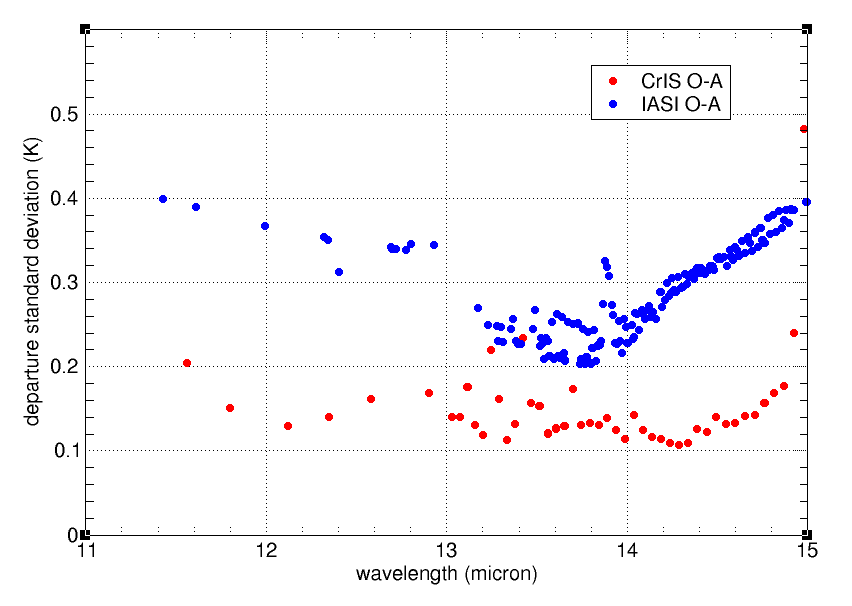 STDV (OBS-AN) in K
Important temperature sounding channels
Suomi NPP SDR product review, 23/24 Oct 2012
CrIS: Biases
Radiance bias corrections for CrIS are slightly larger than for IASI. However, this is probably more attributable to different  RTTOV radiative transfer model training (LBLRTM v KCARTA).
LW
O3
WV
SW
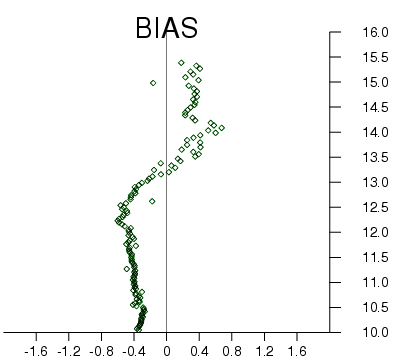 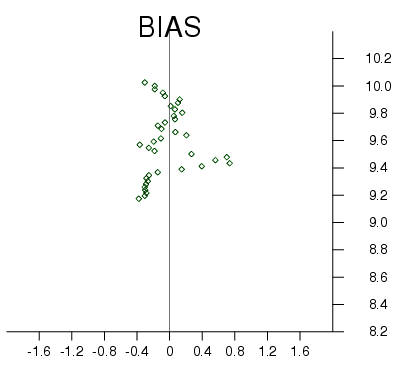 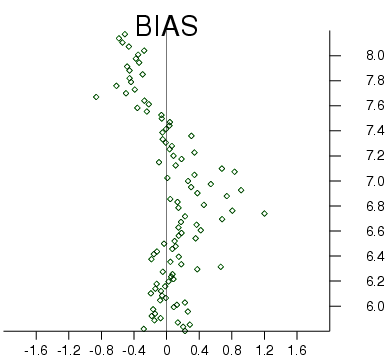 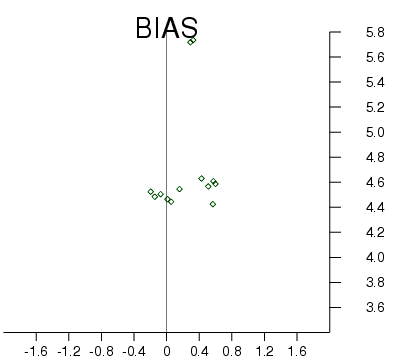 Radiance bias corrections (K) evaluated over 1 July 2012
Suomi NPP SDR product review, 23/24 Oct 2012
CrIS: Forecast impact
Radiance observations from CrIS have only been available since 26 June 2012 and thus forecast impact experiments are not yet mature.

However, preliminary results suggest that  assimilating just 57 key temperature sounding channels from CrIS in addition to  AIRS and IASI can improve forecasts compared to the control.











Note that the orbit of NPP is on top of that of AQUA (13:30) so CrIS and AIRS data are used in close proximity – work continues to optimise analysis weights.
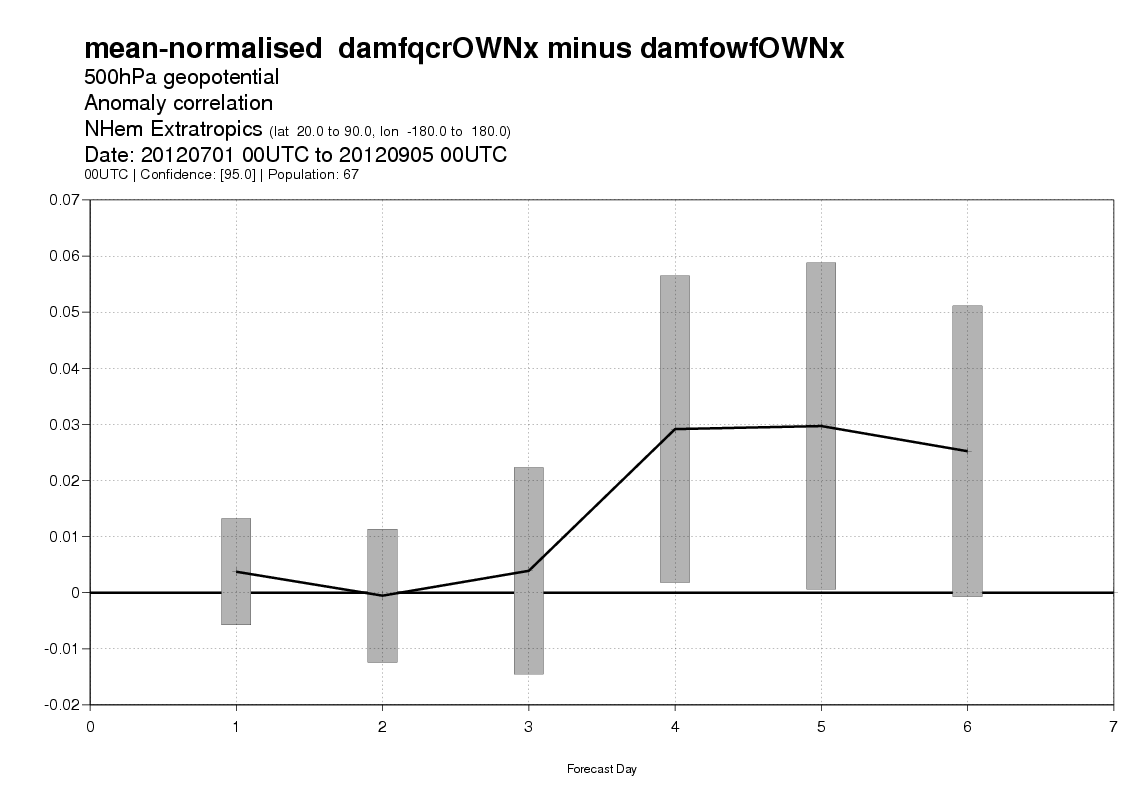 0.06
Northern Hemisphere , Z 500 hPa;
2-month trial
0.04
Normalised ACC difference
0.02
CrIS good
0.00
CrIS
 bad
-0.02
0          1           2           3          4           5           6                           
Forecast day
Suomi NPP SDR product review, 23/24 Oct 2012
Summary
Data quality:
ATMS:
Noise comparable to AMSU-A or better (after averaging)
Smooth scan-biases
Cross-track striping issue
CrIS:
Very low noise for CrIS LW, much better than AIRS or IASI

Forecast impact:
ATMS: 
Neutral to positive (on top of NOAA-18, NOAA-19, Aqua AMSU-A/MHS, etc)
Operational assimilation since 26 Sept 2012
CrIS:
Promising (on top of AIRS), but not yet mature
Suomi NPP SDR product review, 23/24 Oct 2012
Recommendations
Recommend further investigations into ATMS striping – are there ways to avoid it for future instruments?
Recommend user notification about data/satellite changes as for NOAA satellites (ESPCOperations emails)

Data dissemination:
Production of simulated data before launch worked very well and was very helpful for preparations.
Nevertheless, dissemination of real data to NWP users could be improved for JPSS:
Real-time data dissemination stream should be fully tested before launch.
Real-time data dissemination should start as soon as possible after launch.
Suomi NPP SDR product review, 23/24 Oct 2012